Stop Pathologizing Me:Normal vs Abnormal Psychological Responses      to Life’s Challenges
Thad Shunkwiler, LMFT, LPCC, CCMHC, ACS, NCC
Associate Professor 
Department of Health Science
Minnesota State University, Mankato
Fellow- National Rural Health Association
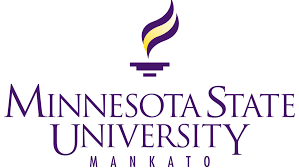 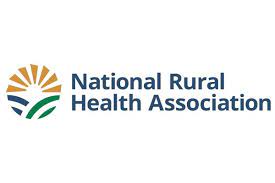 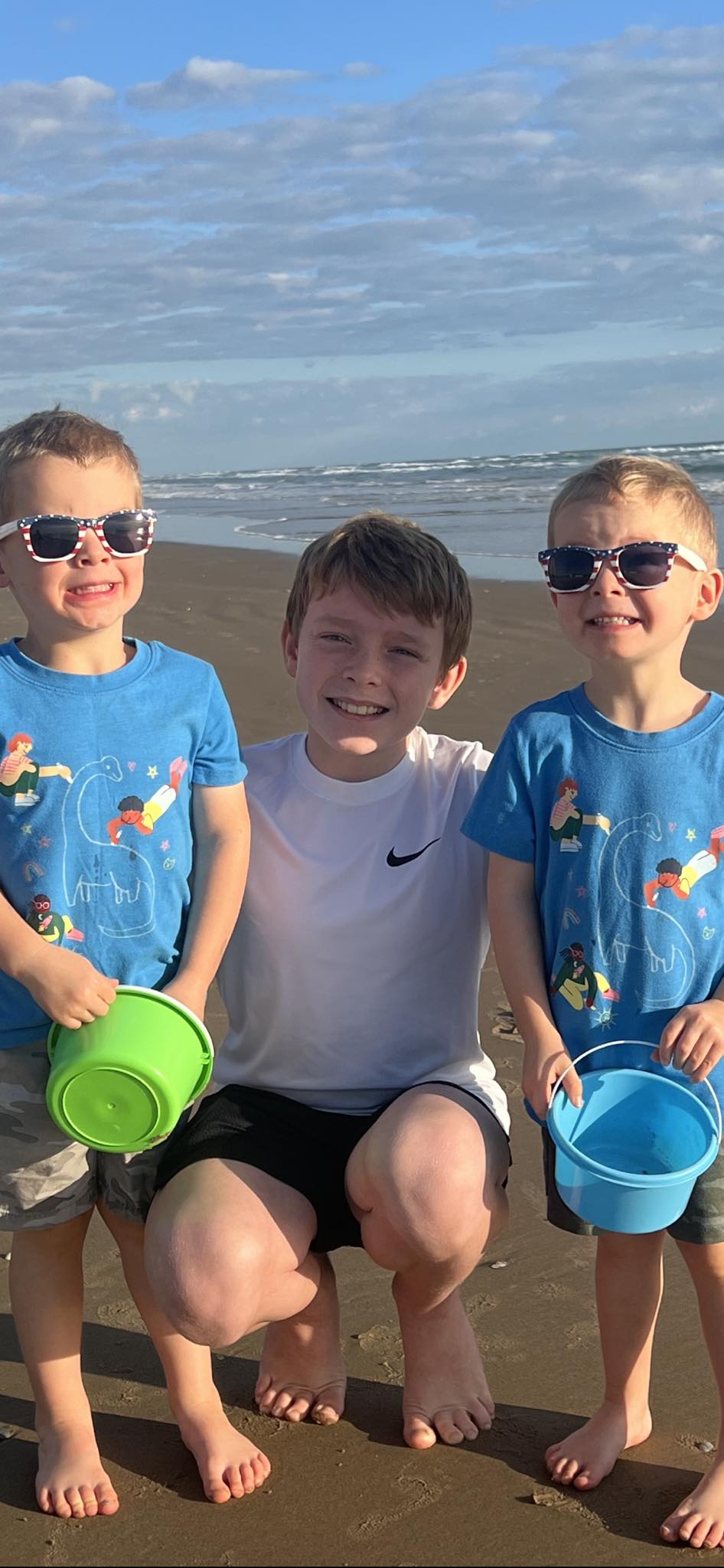 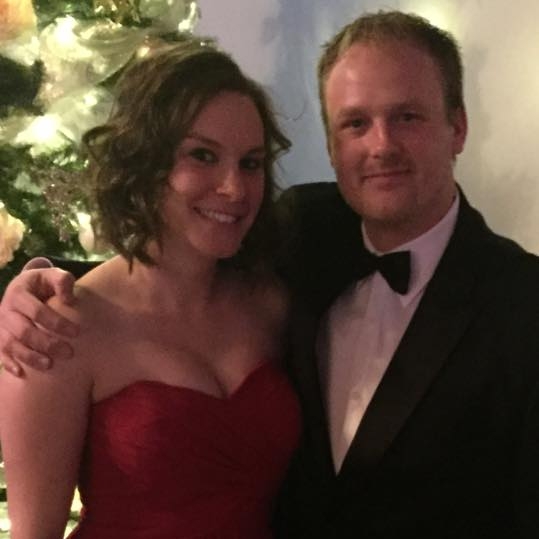 Introductions
Who am I? 

Who are you?

Why this topic?
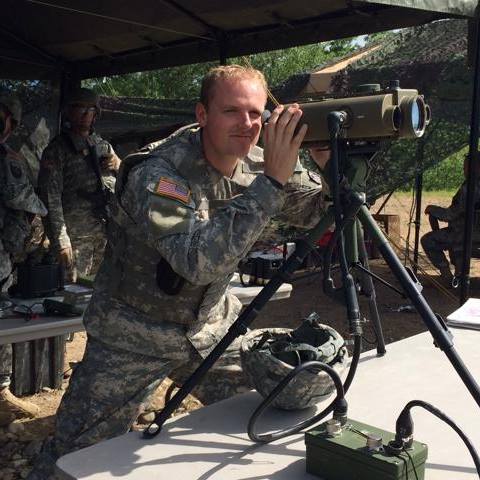 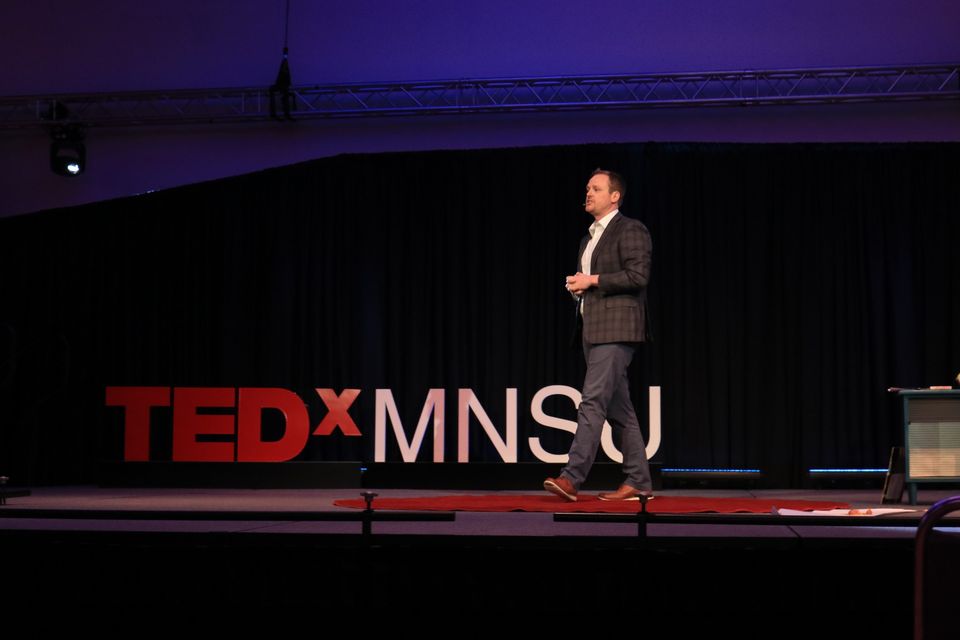 Disclaimer
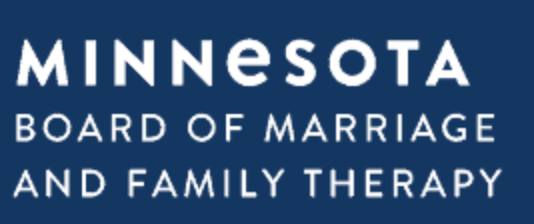 The information in this presentation is for educational purposes only and is the sole opinion of the presenter.

Mental illness is real, but our profession needs to seriously examine our role in access to care.
[Speaker Notes: THAD]
Training Outline
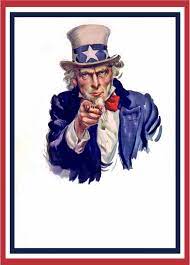 Definitions and theoretical orientation to mental illness
History of stigma
Campaigns to legitimize mental health
Diagnostic differentiation 
Alternative intervention
Skill development

Learning Outcome: How do I use this information with my clients.
I Want YOU 
To Participate!
[Speaker Notes: THAD]
Definitions
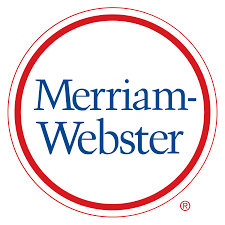 Definitions
What is your definition of       mental illness?
Normal vs Abnormal Behavioral Health
When does someone go from normal to abnormal behavior?
When does someone go from well to sick? 

When should we pathologize behavior? 

What is the meaning and purpose of diagnosis?
Philosophical Approach to Mental Illness
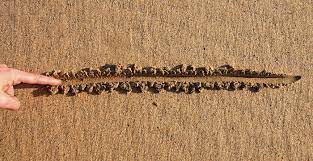 History of Mental Health Stigma
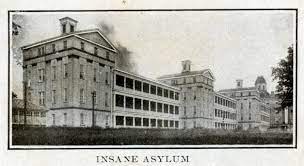 1800’s- Possessed by “evil spirits”

1900’s- Insane “wild beasts”

1920’s- World War 1 – “shell shock”
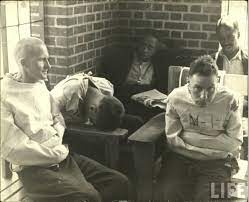 History of Mental Health Stigma
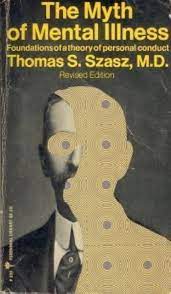 1950’s- DSM I 

1960’s- Mental health as a moral illness

1980’s- DSM III as turning point
History of Mental Health Stigma
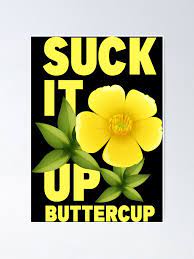 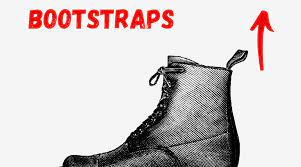 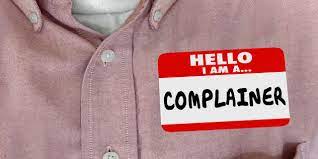 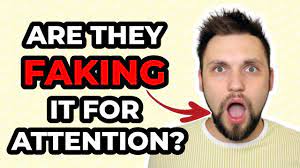 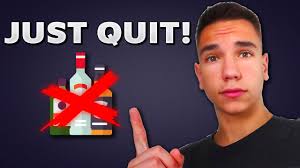 Campaigns to End the Stigma
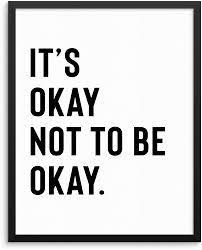 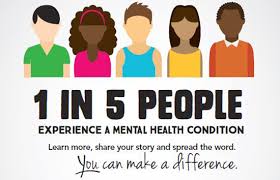 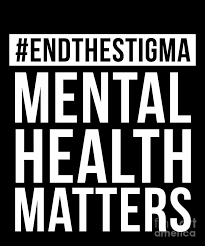 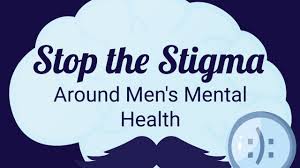 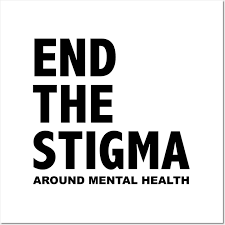 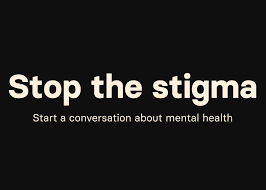 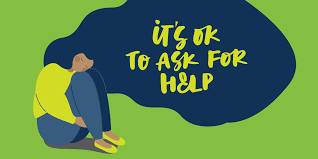 Unintended Consequences?
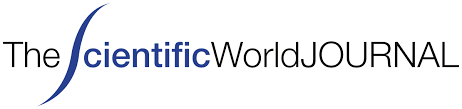 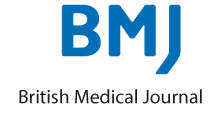 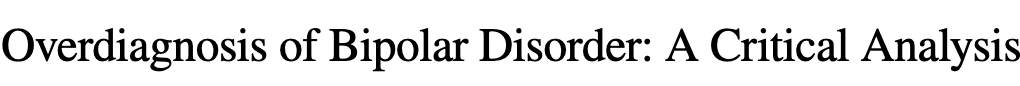 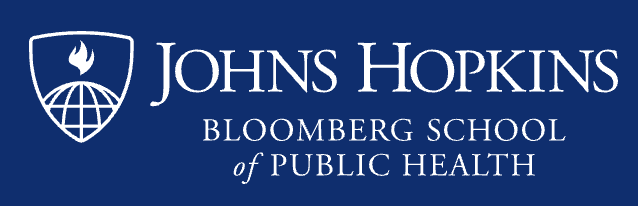 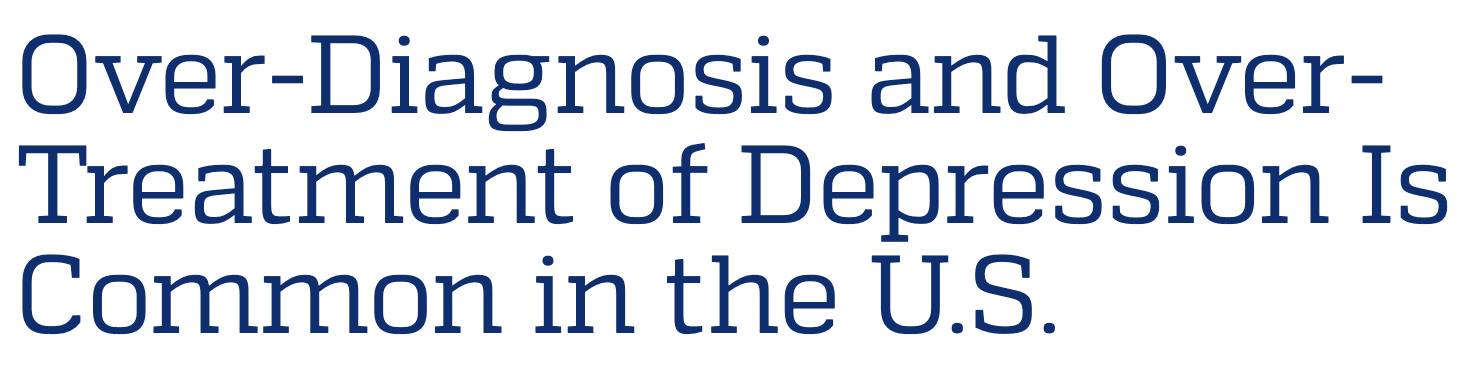 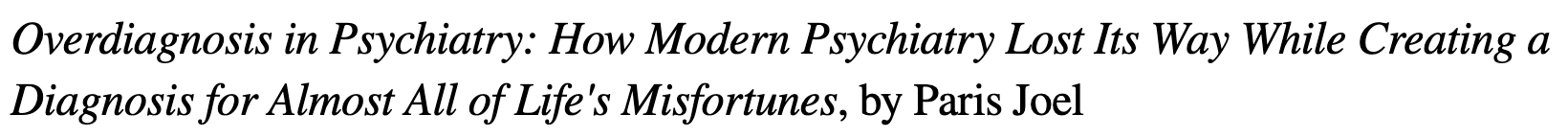 “Psychology is more or less where the rest of medicine was a hundred years ago – at the very beginning of a long quest for valid diagnostic procedures.”

“There is a bias towards false positives so as not to miss anything.”

“The DSM-5 is not the problem, but the way we over-value it is. When does sadness turn into depression, particularly when life stressors (grief, job loss, breakups of intimate relations) that would upset almost anyone are present? When should anxiety and worry justify diagnosis if there is something real to worry about? At what point is substance use an addiction?”

“Overdiagnosis runs the danger of encouraging victimhood and discouraging a sense of responsibility for one's life. The debate about diagnosis is not just a matter of evaluating empirical data, but about society's concern over oppression and suffering. That cannot be good for psychiatry, which must put science ahead of politics.”
Unintended Consequences?
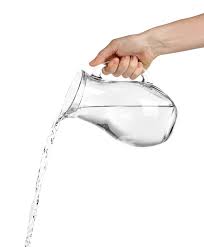 Unintended Consequences?
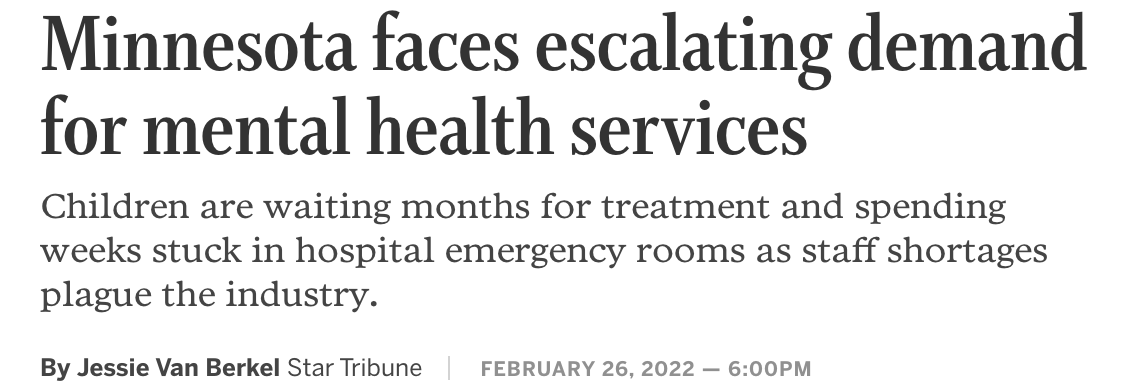 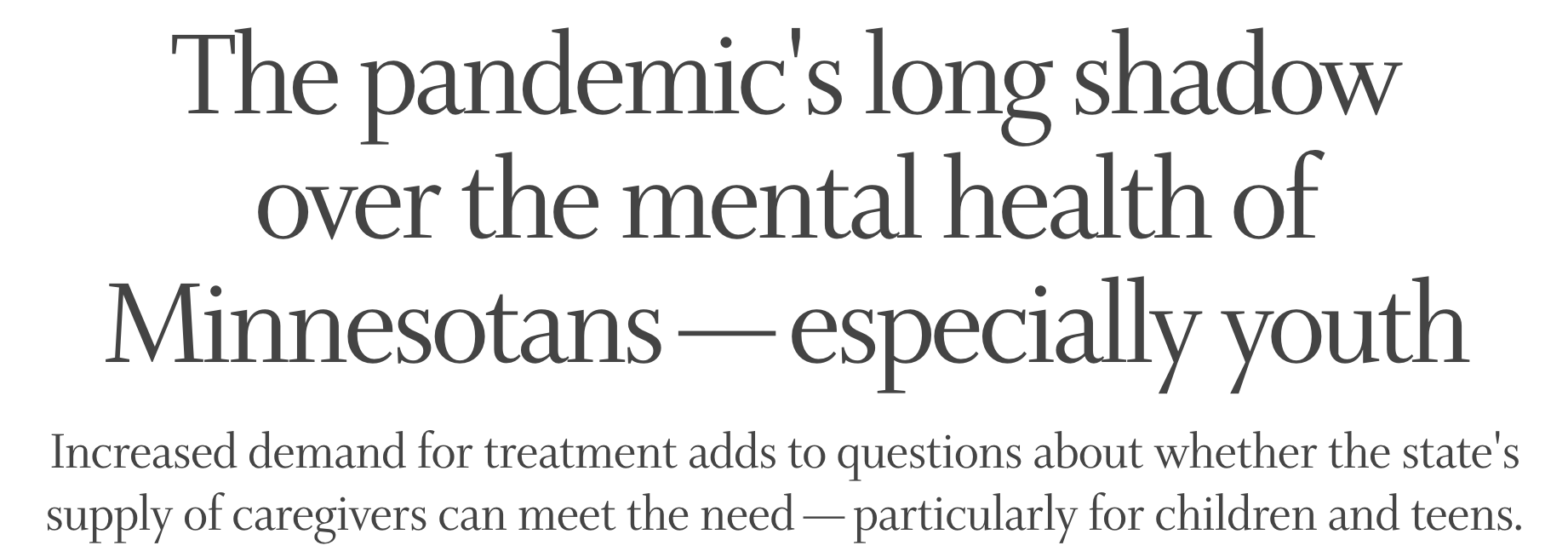 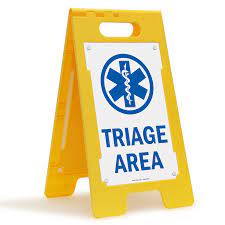 Right DiagnosisRight ResourceRight Time
What has been your role in the above statement? 

What has been your experience with navigating the challenges related to helping clients finding the right resource?
Differential Diagnosis
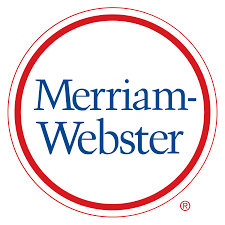 What are common differential diagnosis in behavioral health?
“Normal Human Unhappiness”
Differential Diagnosis:Consequences of getting it wrong
[Speaker Notes: Jail example- Meds don’t work if you don’t need them.]
The Elephant in the Room
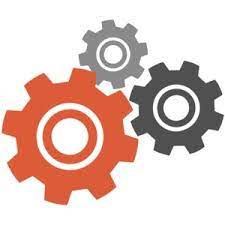 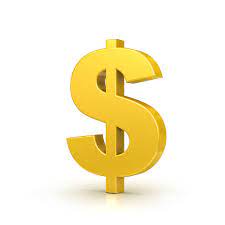 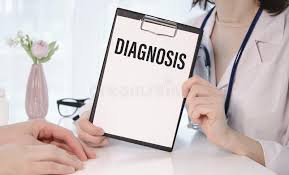 [Speaker Notes: My Dr. experience.]
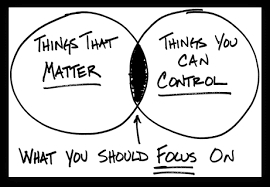 Normalizing Psychological Distress
Responsibility of Emotional Wellness
Support vs. TreatmentManagingPsychologicalDistress
Support
Treatment
Continuum of care
Skill Development:
What does it look like to encourage clients to work through their abdicating responsibility for behavior due to “mental illness?” 

What skills does one need to feel confident having these challenging conversations? 

Let’s roll play!
Questions?
Thad.Shunkwiler@mnsu.edu
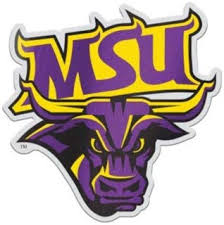 Sources
Merten, E.C., Cwik, J.C., Margraf, J. et al. Overdiagnosis of mental disorders in children and adolescents (in developed countries). Child Adolesc Psychiatry Ment Health 11, 5 (2017). 

Bruchmüller K, Margraf J, Schneider S. Is ADHD diagnosed in accord with diagnostic criteria? Overdiagnosis and influence of client gender on diagnosis. J Consult Clin Psychol. 2012;80(1):128–38.

Chilakamarri JK, Filkowski MM, Ghaemi SN. Misdiagnosis of bipolar disorder in children and adolescents: a comparison with ADHD and major depressive disorder. Ann Clin Psychiatry. 2011;23(1):25–9.

Sciutto MJ, Eisenberg M. Evaluating the evidence for and against the overdiagnosis of ADHD. J Atten Disord. 2007;11:106–13.

Costello EJ, Erkanli A, Angold A. Is there an epidemic of child or adolescent depression? J Child Psychol Psychiatry. 2006;47(12):1263–71.

van Nieuwenhuizen, A., Henderson, C., Kassam, A., Graham, T., Murray, J., Howard, L. M., & Thornicroft, G. (2013). Emergency department staff views and experiences on diagnostic overshadowing related to people with mental illness. Epidemiology and psychiatric sciences, 22(3), 255–262. https://doi.org/10.1017/S2045796012000571
Lauber C, Anthony M, jdacic-Gross V, Rossler W (2004). What about psychiatrists' attitude to mentally ill people? European Psychiatry 19, 423–427.